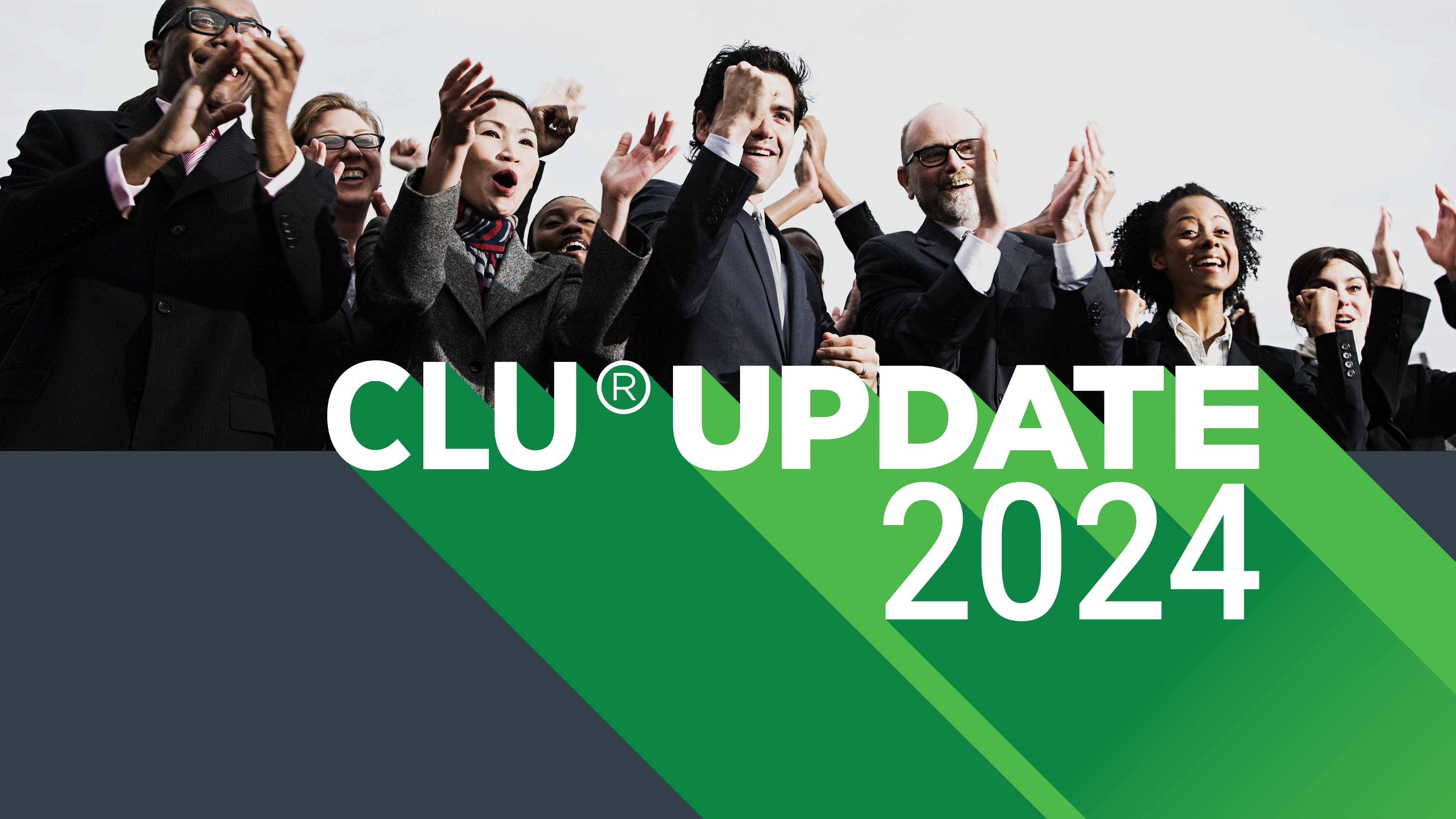 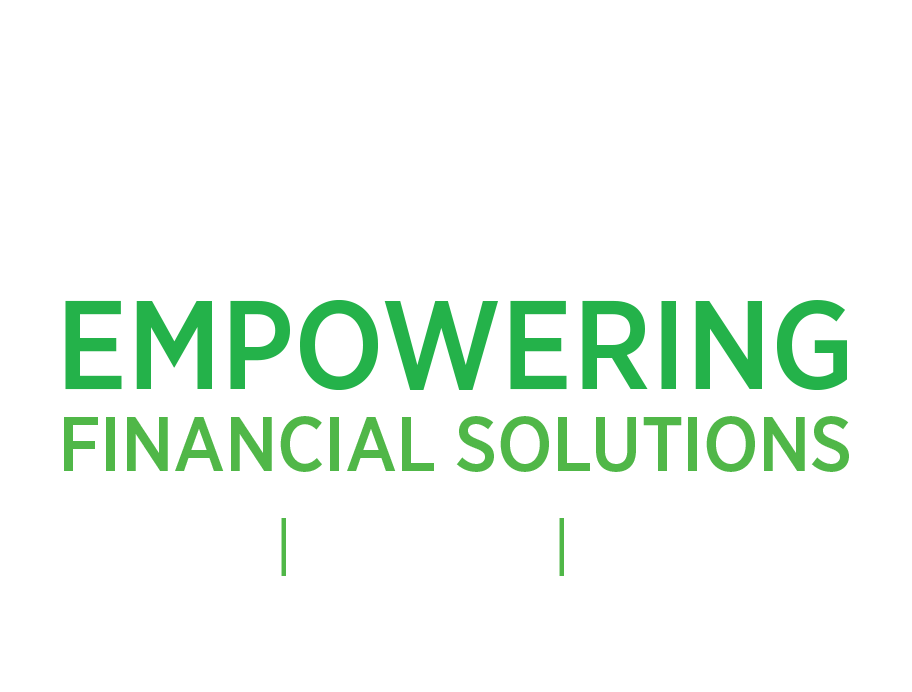 Advocis Education Disclaimer
This seminar is for educational purposes only. It should not be construed as legal advice by Advocis.
The presentations are of a technical nature designed for financial advisors and planners, and delivered by professionals. The printed material received should not be redistributed. 
The advice given or comments made during this presentation by the topic experts does not bind Advocis to the validity of the content.
Advocis does not endorse or promote the products or services referred to by the presenters.
Target Audience
CLU® and CFP® Professionals
Financial advisors and all financial professionals who are faced with complex planning situations
Members or non‐members of Advocis, The Financial Advisors Association of Canada
Designation Programs
Advocis offers education programs leading to:
Chartered Life Underwriter (CLU®)* – estate planning and wealth transfer
Certified Health Insurance Specialist (CHS™)* – living benefits expertise
Certified Financial Planner (CFP®) & Qualified Associate Financial Planner (QAFP™) – financial planning services
Professional Financial Advisor (PFA™)* – practice development, technical knowledge, compliance and ethics

* Granted by The Institute, which like Advocis 
   is part of TFAAC (The Financial Advisor Association of Canada)
Learning Objective
To keep CFP® and CLU® designated advisors current on important technical concerns and client-facing issues impacting financial planning today.
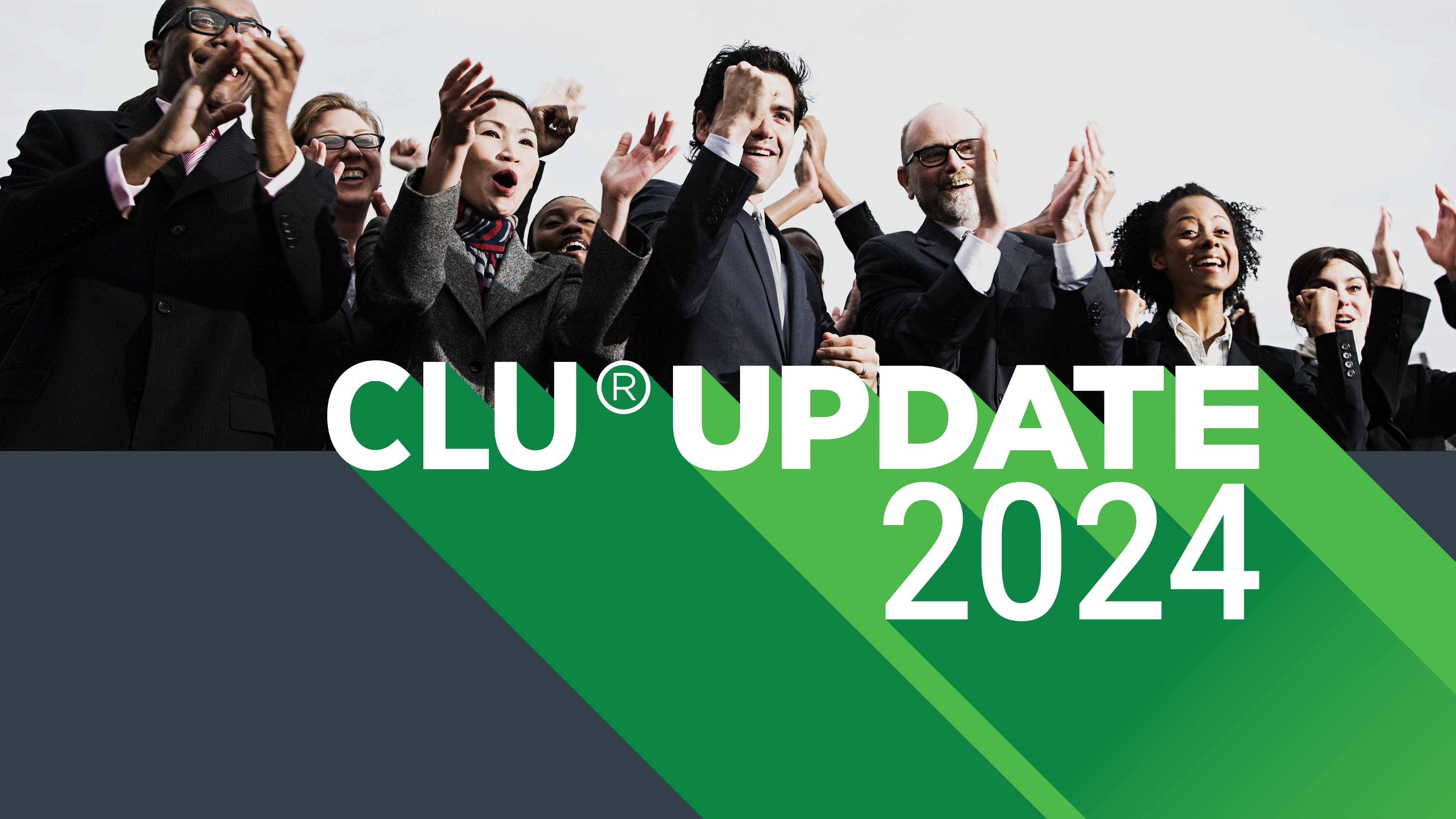 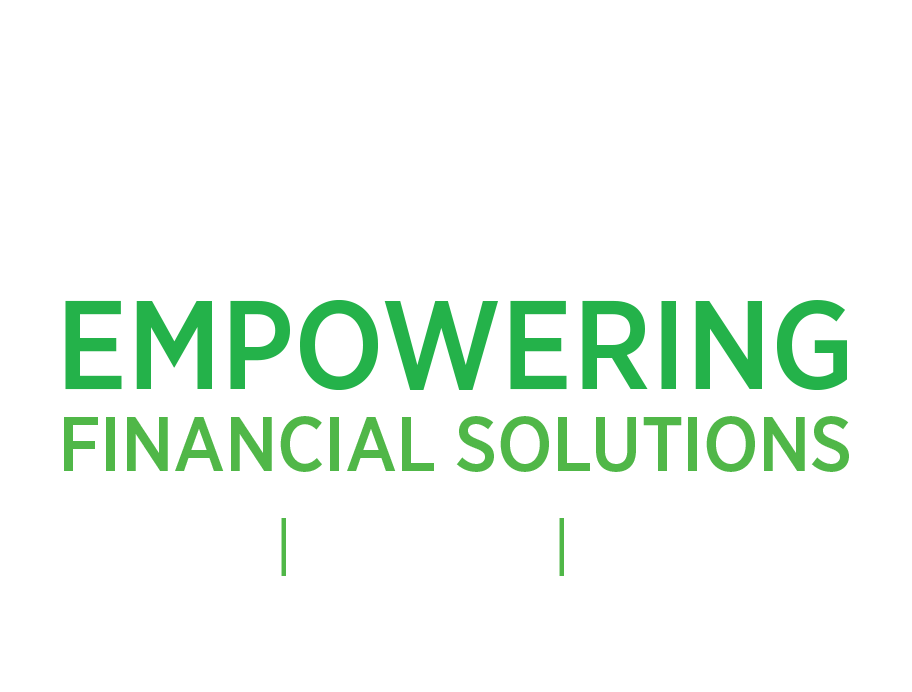 Moderator
Presenters
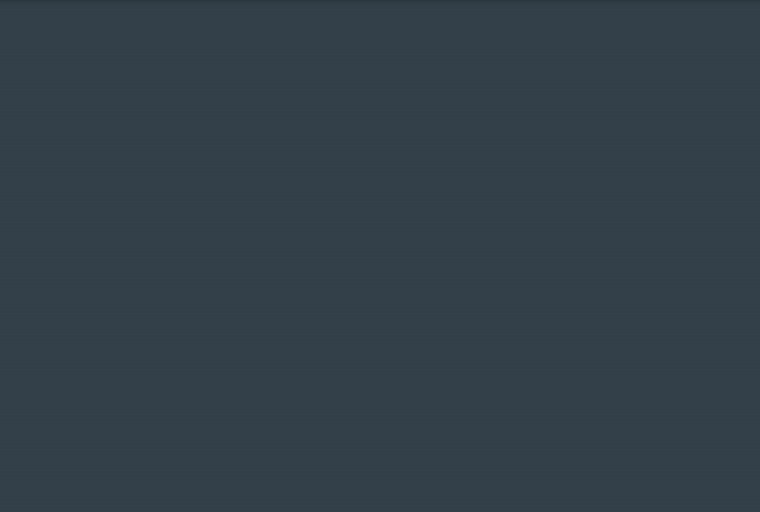 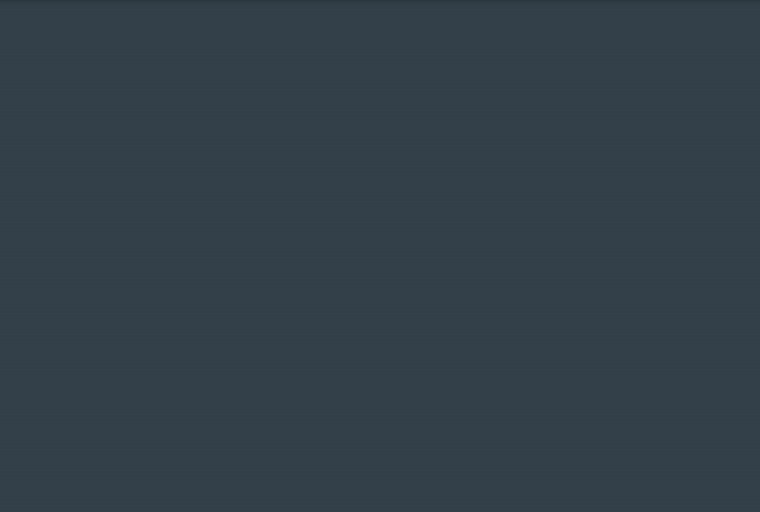 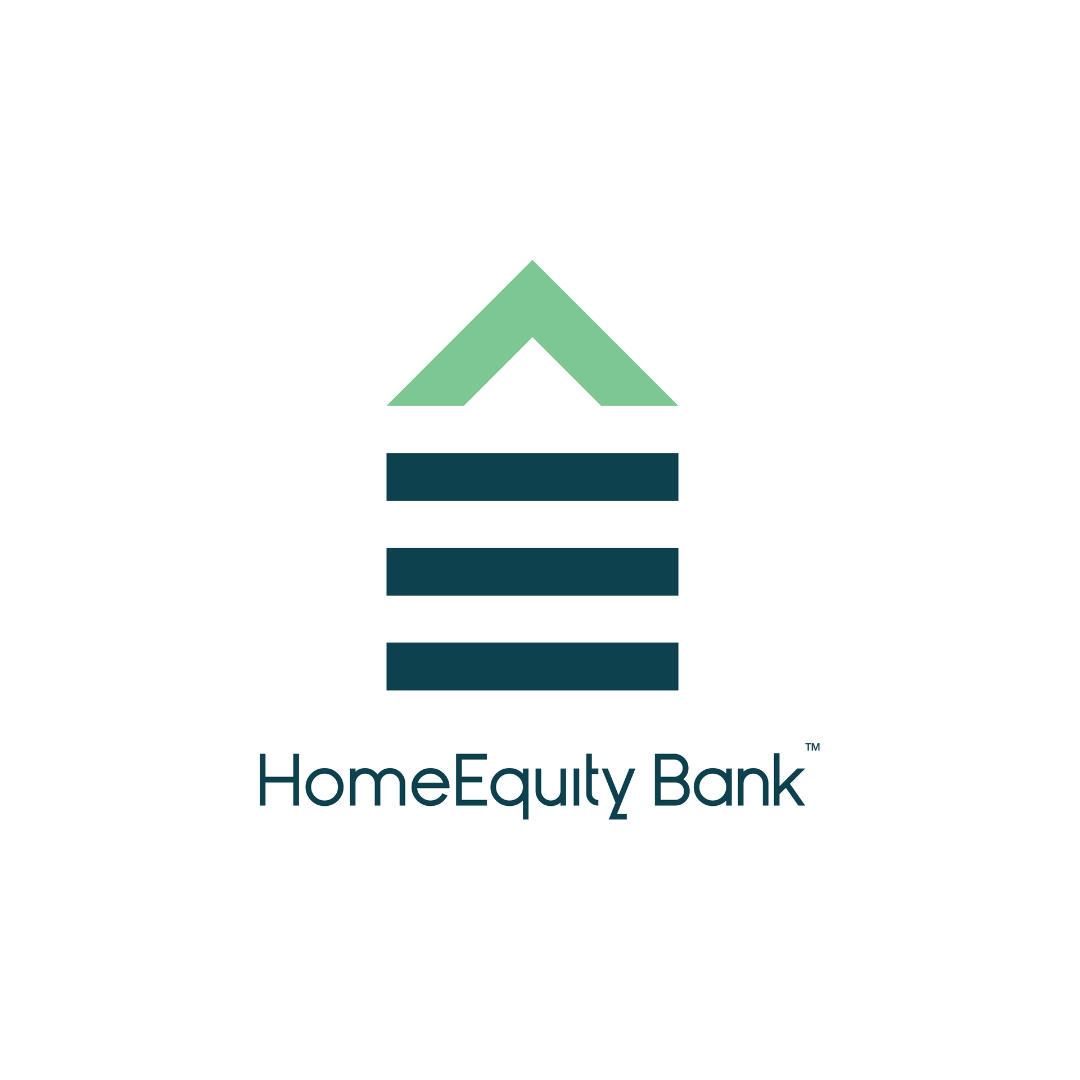 Agenda – Part I
Agenda – Part II
CE Credits
Earn six (6) CE credits for full attendance of both Part I and Part II (CE credits not available for partial attendance)
Earn an additional eight (8) CE credits for completion of the Advanced Learning Modules
Questions? Contact ce@advocis.ca.
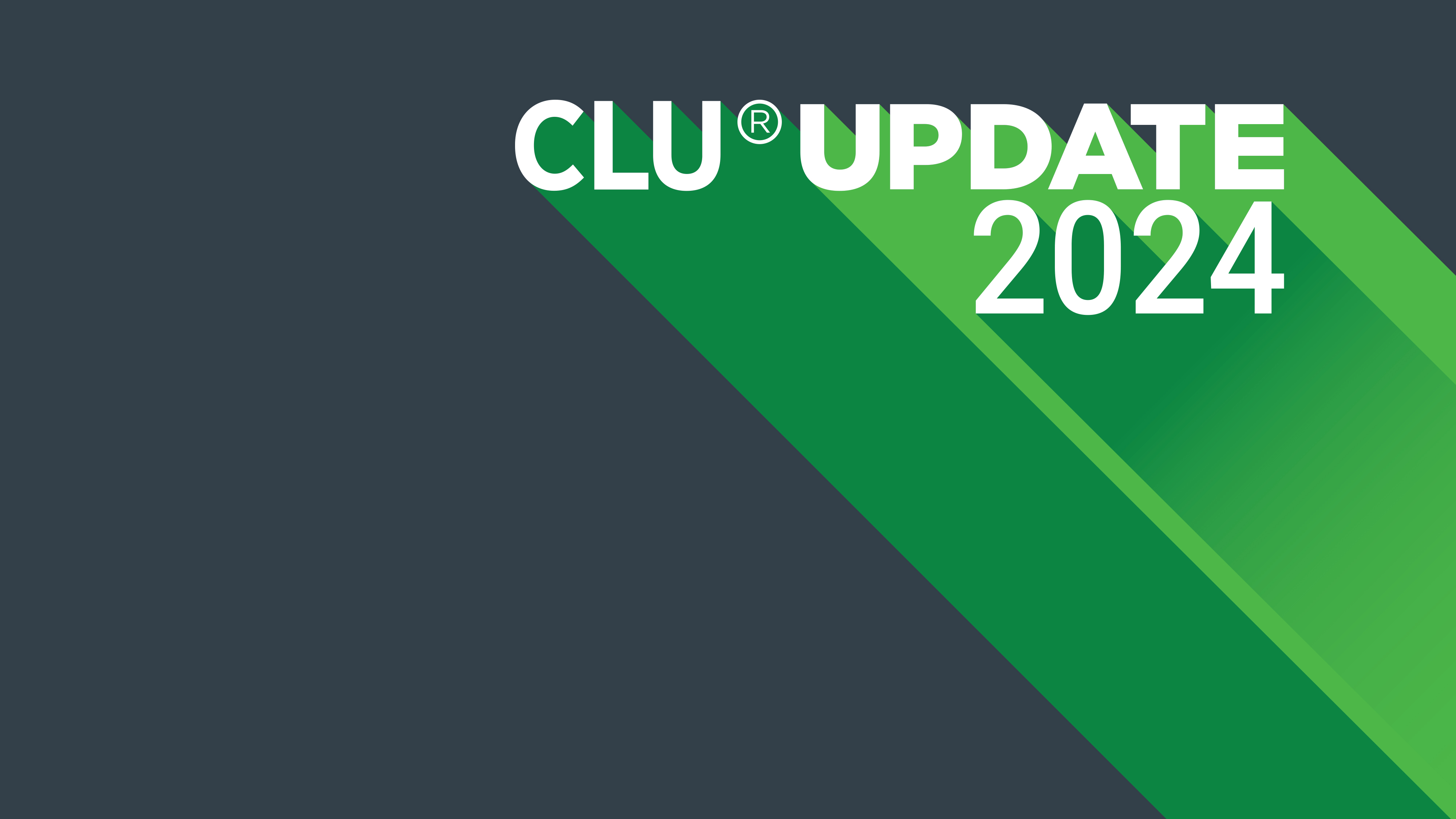 PART I
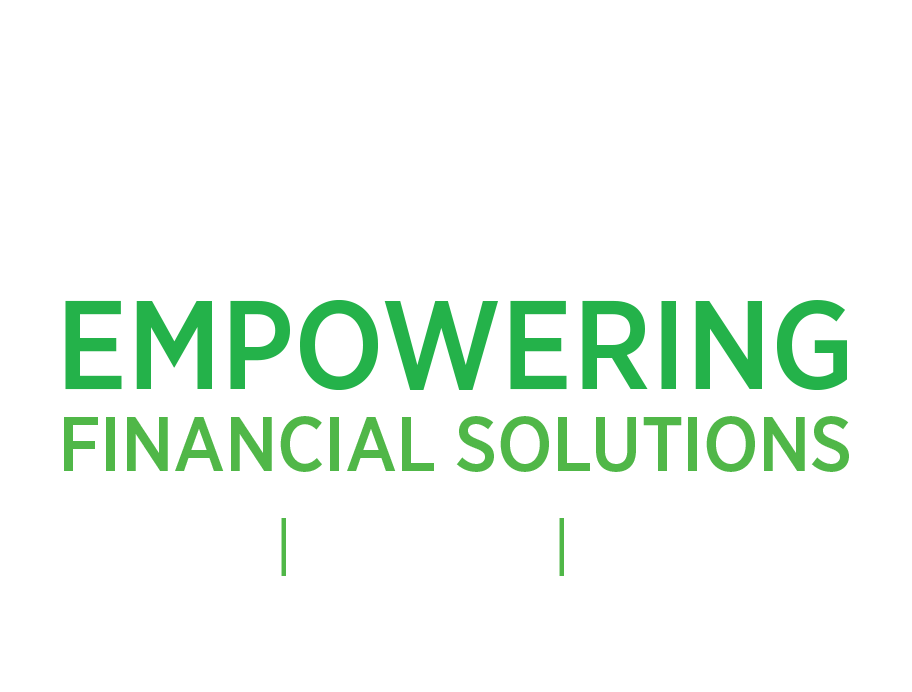 AI in Finance: Striking the Right Mix
AI in Finance: Striking the Right Mix
Learning Objective 
Exploring how artificial intelligence can enhance the financial advisory landscape, balancing its implementation for optimal client satisfaction and advisor efficiency.
AI in Finance: Striking the Right Mix
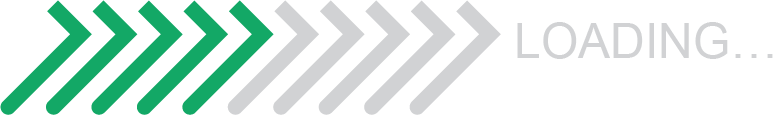 Summary
AI in Finance: Striking the Right Mix
Addressing client concerns
Addressing ethical issues
Creating practice efficiencies
Improving documentation in all areas
Using AI to free-up time for deeper client engagement
Implementing AI into an advisory practice
AI in Finance
Resources
Insurance 2030 - The impact of AI on the future of insurance, McKinsey & Company, March 2021
Available to Update 2024 attendees through your Advocis Dashboard
Case Study Activity: The Overwhelmed Financial Planner
Learning Objective
Navigating the technological landscape for financial planning practices - conducting a comprehensive technology audit to determine what to retain, what to get rid of, and what new innovations deserve consideration.
Case Study Activity: The Overwhelmed Financial Planner
Discussion format
Read the case notes and questions on your own (5 mins)
Identify a spokesperson and discuss your response to the questions (25 mins)
Share with the full group (15 mins)
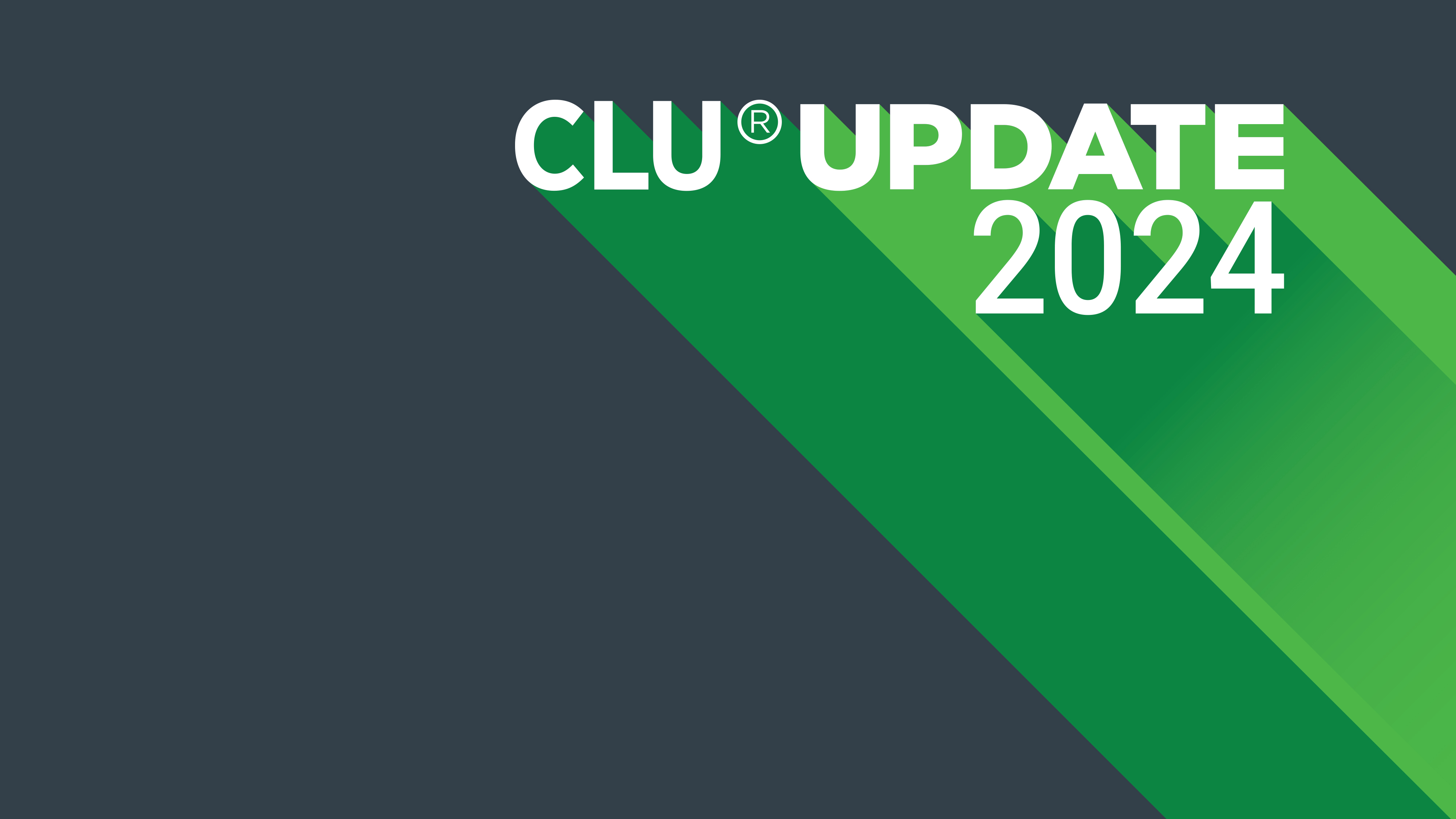 BREAK
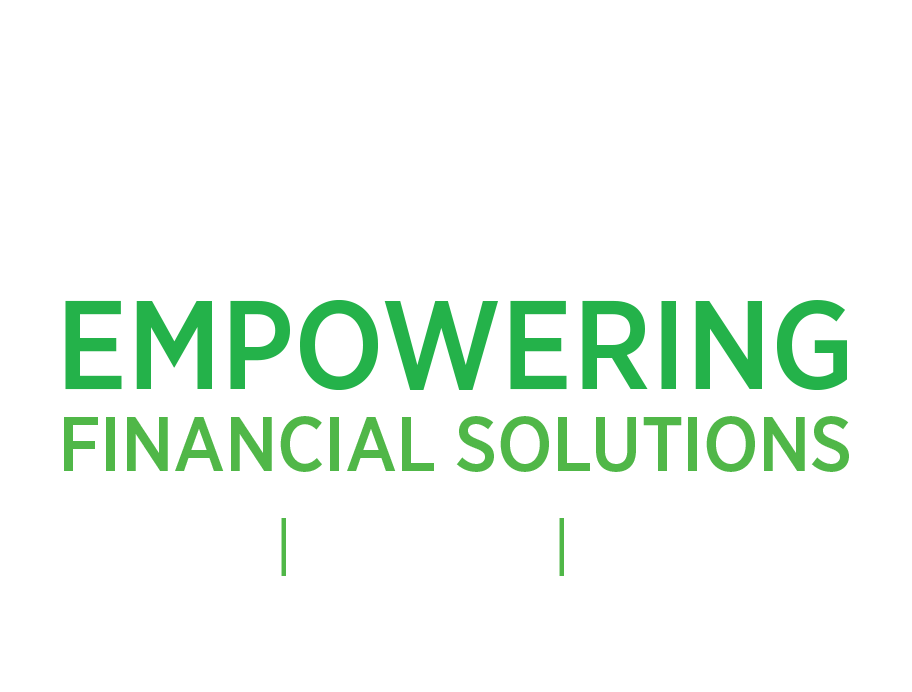 Building Tax Legislation Awareness
Building Tax Legislation Awareness
Learning Objective 
Understanding tax legislation and building smart and efficient strategies to empower financial solutions for individuals and business owners.
Building Tax Legislation Awareness
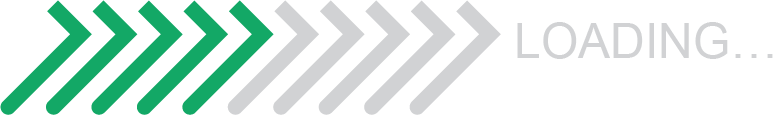 Summary
Building Tax Legislation Awareness
First Time Home Savings Account
Underused Housing Tax Reporting
Capital Gains Exemption – principal residence restrictions
Changes to registered plans: RESP, RDSP, RRSP, RRIF
Alternative Minimum Tax – proposed changes
Summary (continued)
Corporate-owned Life Insurance – beneficiary review
Tax Avoidance Transactions –reporting threshold changes
Business Succession changes – intergenerational and employee purchase
Mandatory Trust Reporting – expanded to bare trusts
Building Tax Legislation Awareness
Resources
What’s new in Tax Planning for 2024, The Institute Comment, December 2023
Business Succession – tax rules to consider for family business transfers, Chartered Professional Accountants Canada
Mandatory disclosure rules – Guidance, Canada Revenue Agency
Available to Update 2024 attendees through your Advocis Dashboard
Case Study Activity: Adapting to Unexpected Changes
Learning Objective
Developing a financial plan quickly when a business transition is needed due to health issues.
Case Study Activity: Adapting to Unexpected Changes
Discussion format
Read the case notes and questions on your own (5 mins)
Identify a spokesperson and discuss your response to the questions (25 mins)
Share with the full group (15 mins)
Agenda – Part I
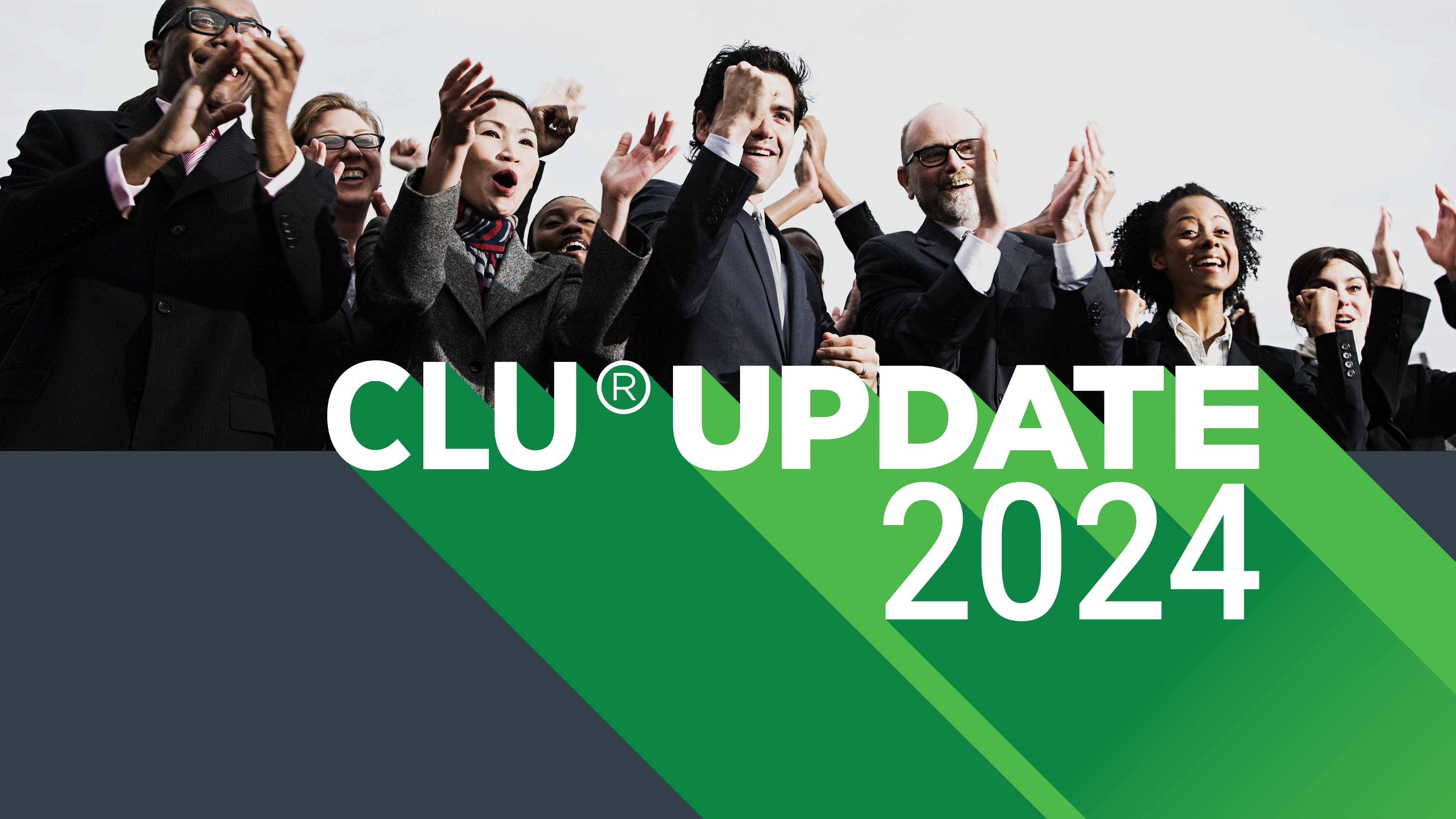 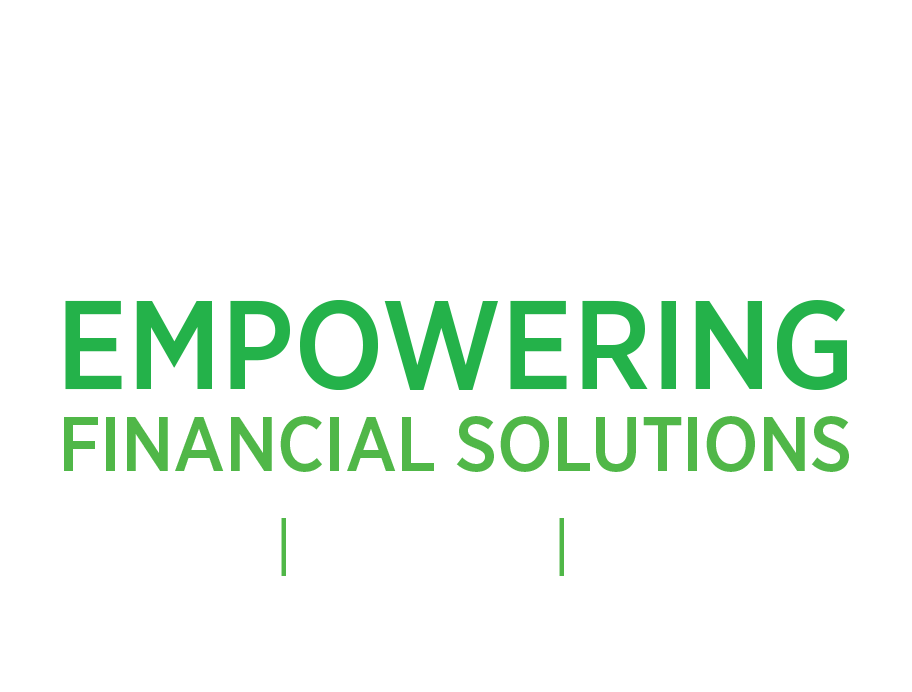 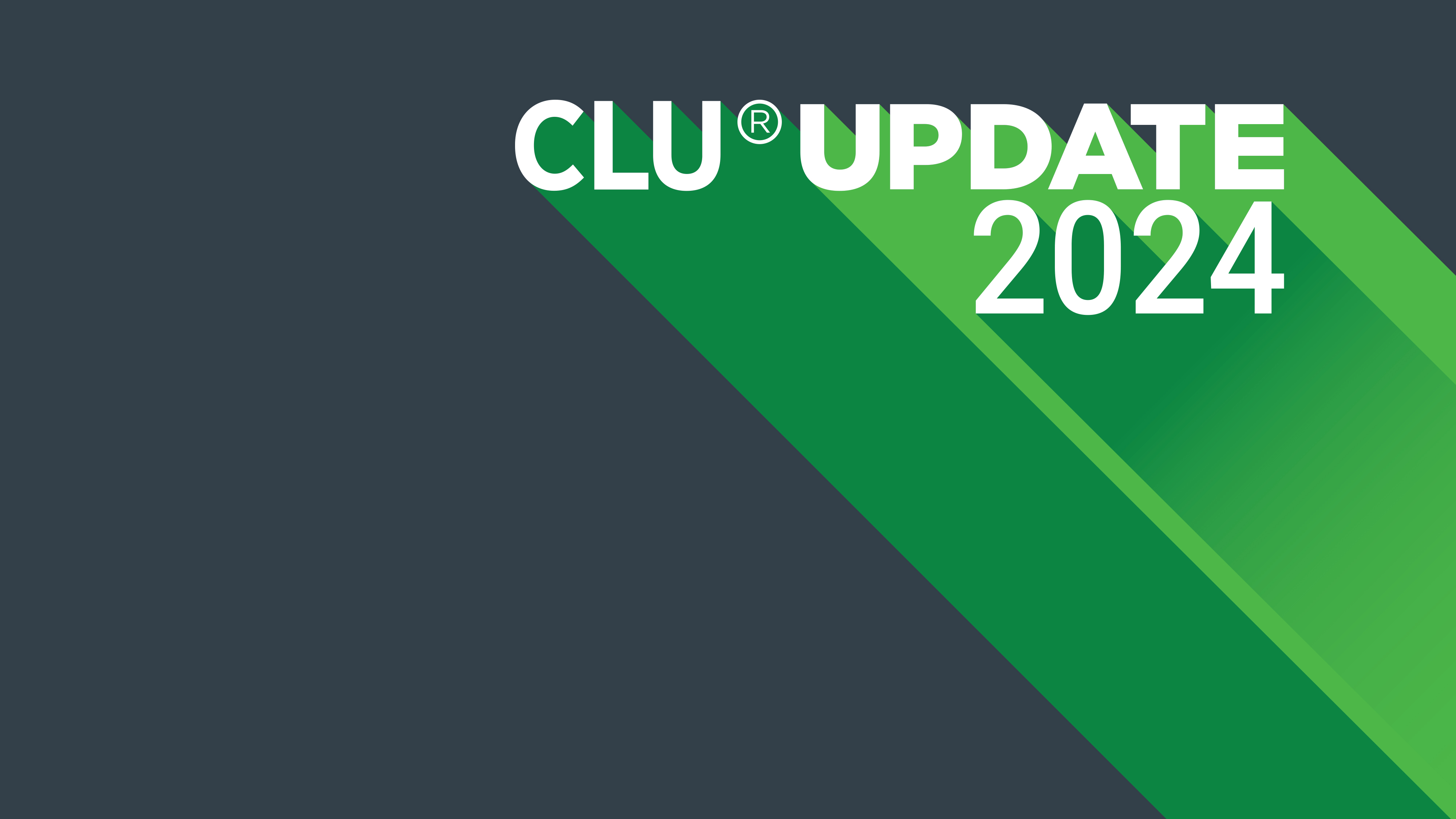 PART II
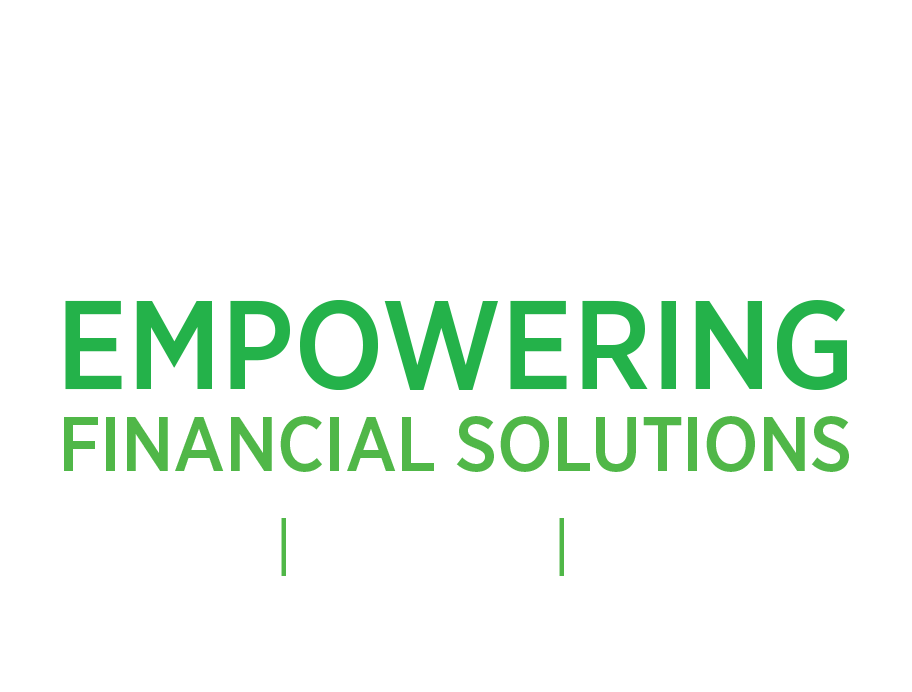 Moderator
Agenda – Part II
Balancing Priorities for Client-Centric Success
Balancing Priorities for Client-Centric Success
Learning Objective 
Unlocking strategies for balancing competing priorities to deliver exceptional client attention
Balancing Priorities for Client-Centric Success
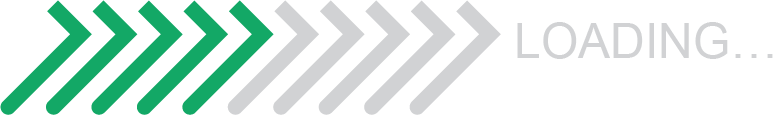 Summary
Balancing Priorities for Client-Centric Success
Create layers of integrated technology to free up time for clients
Pay attention to cybersecurity including regulatory requirements
Focus on staff efficiencies through collaborative, transparent processes
Utilize client time to build deeper engagement through more personal communication
Case Study Activity: Next-Generation Wealth Management
Learning Objective
Developing a realistic financial plan for a young couple starting out in their careers who feel pessimistic about achieving their future dreams.
Case Study Activity: Next-Generation Wealth Management
Discussion format
Read the case notes and questions on your own (5 mins)
Identify a spokesperson and discuss your response to the questions (25 mins)
Share with the full group (15 mins)
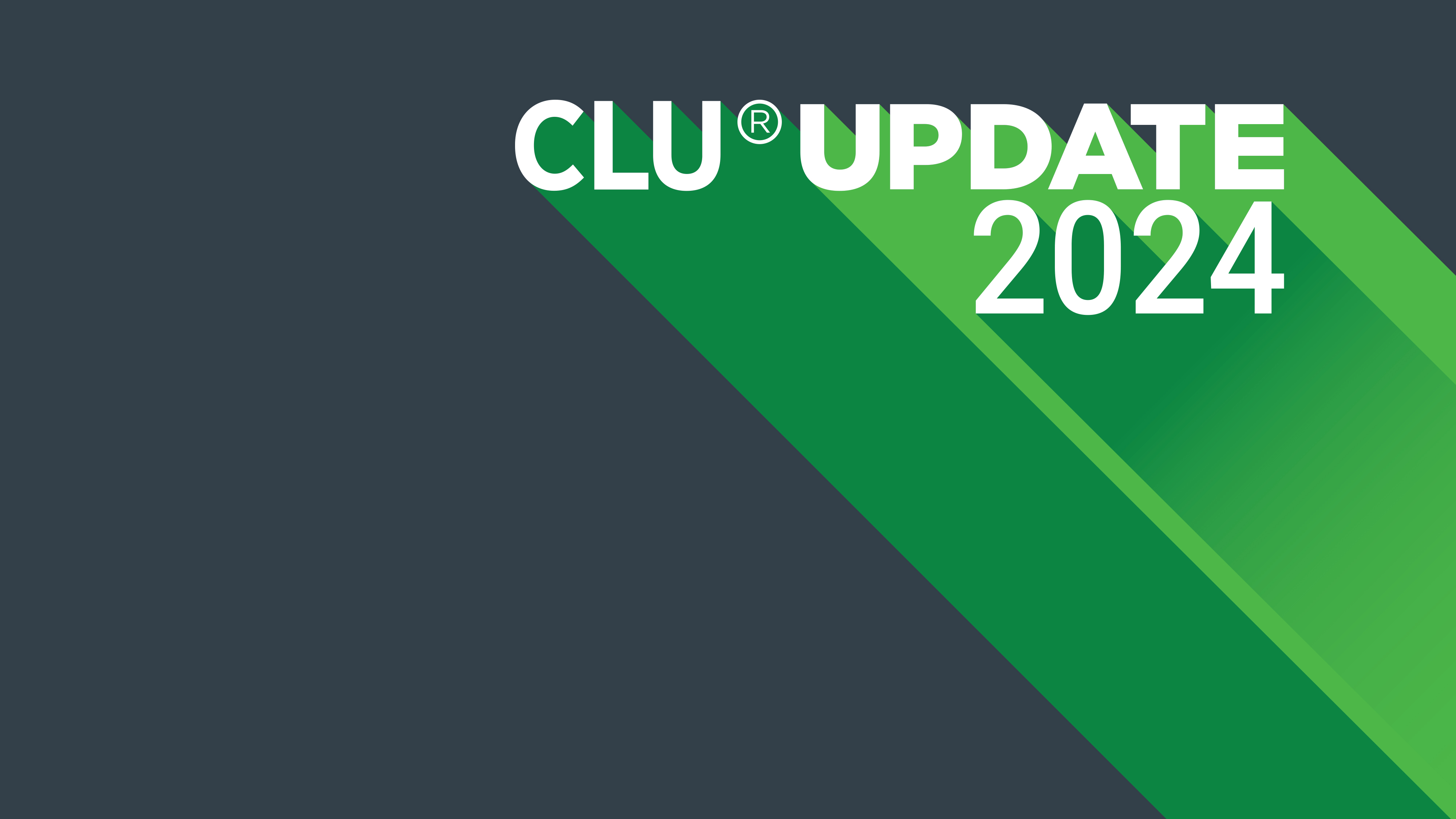 BREAK
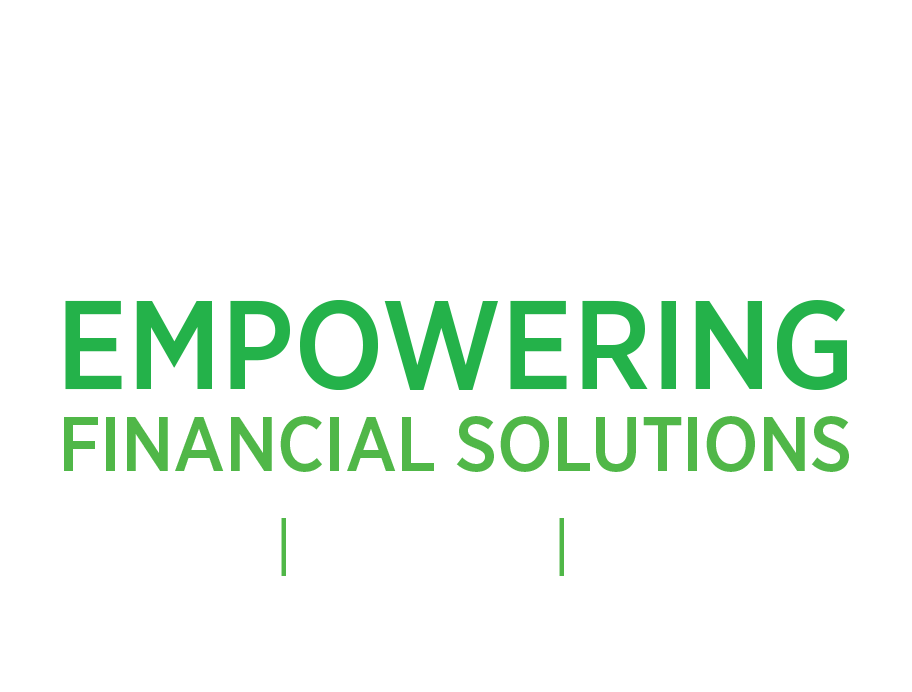 Outliving the Money
Outliving the Money
Learning Objective 
Helping clients have more control and confidence in their retirement and estate plans, through collaboration and engagement.
Outliving the Money
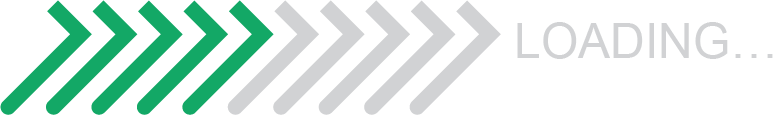 Summary
Outliving the Money
How more of everything today can overwhelm clients in their retirement planning decisions

How advisors can help clients
Become clear on what they want to do and why
Start their retirement planning process early
Understand their retirement plan so well they can talk about it
Be more comfortable considering different options, when things don’t go according to plan
Outliving the Money
Resources
Retirement goal planning 
One-page template from Mind Switch, Retire and Aspire Action Guide
Available to Update 2024 attendees through your Advocis Dashboard
Case Study Activity: Leaving a Lasting Legacy
Learning Objective
Developing a deeper understanding of the client and their wishes to optimize retirement income, mitigate risk, create an enduring legacy, and strategically reduce tax liability.
Case Study Activity: Leaving a Lasting Legacy
Discussion format
Read the case notes and questions on your own (5 mins)
Identify a spokesperson and discuss your response to the questions (25 mins)
Share with the full group (15 mins)
Agenda – Part II
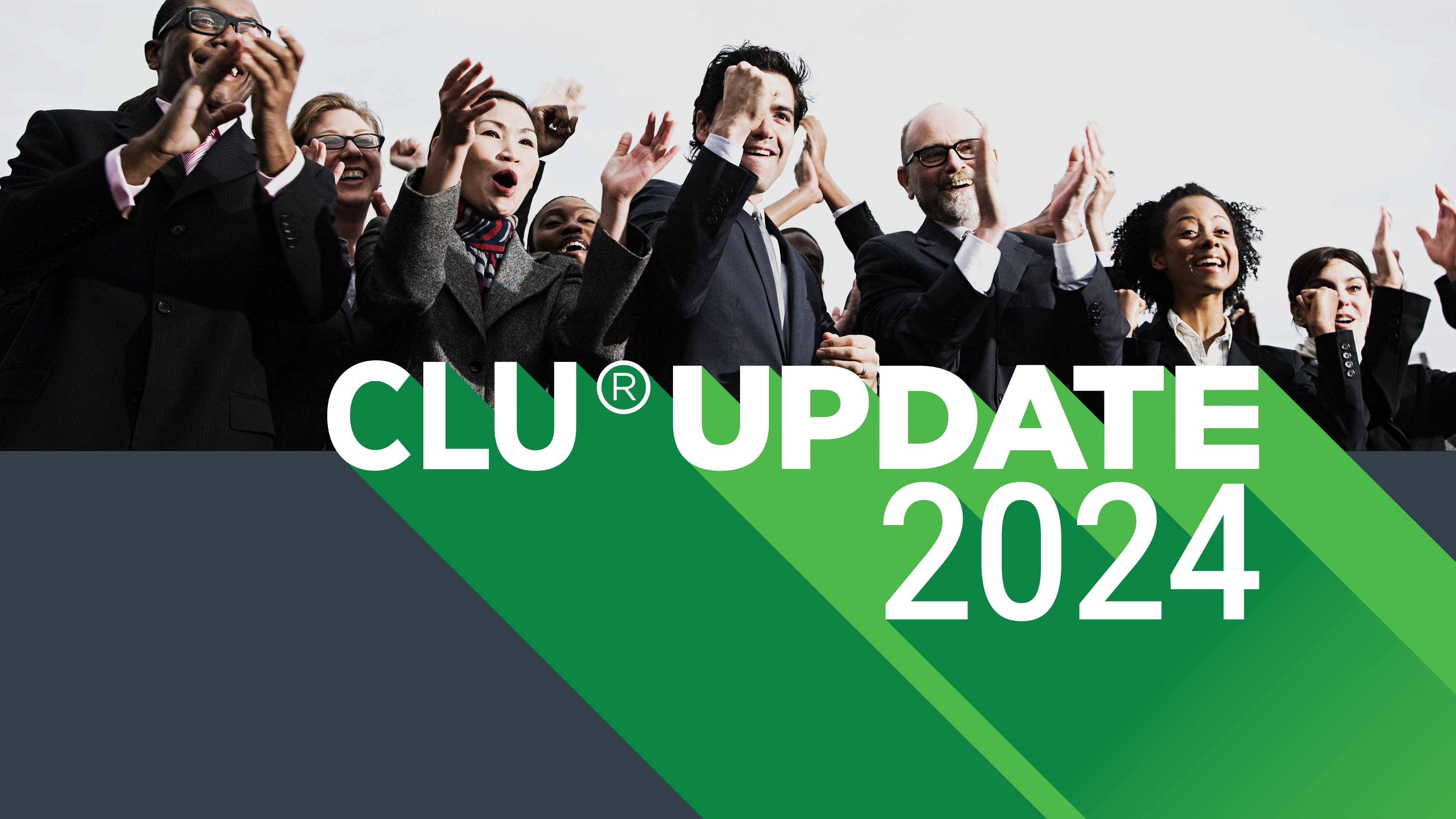 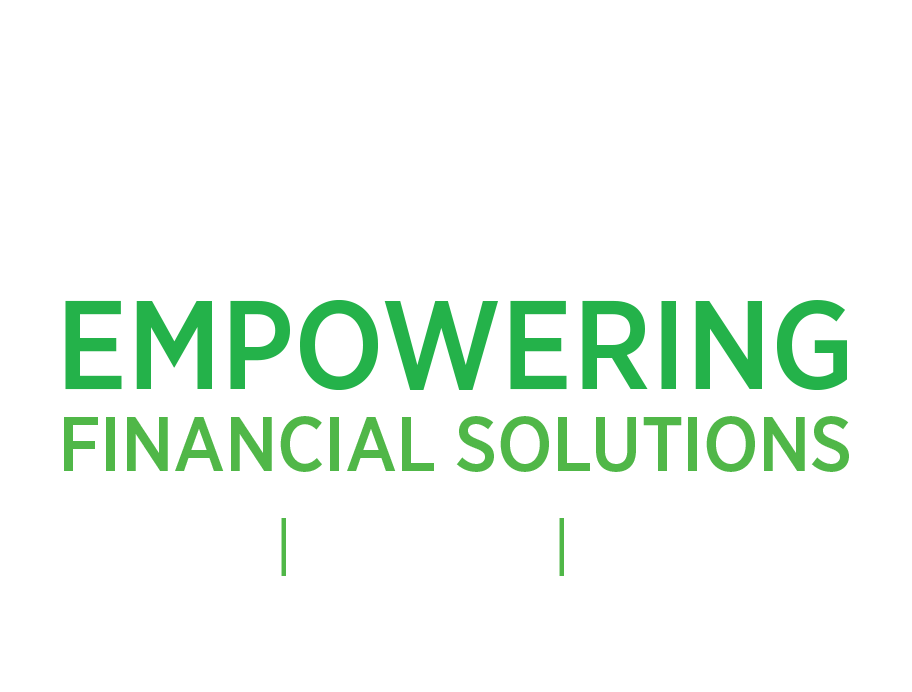 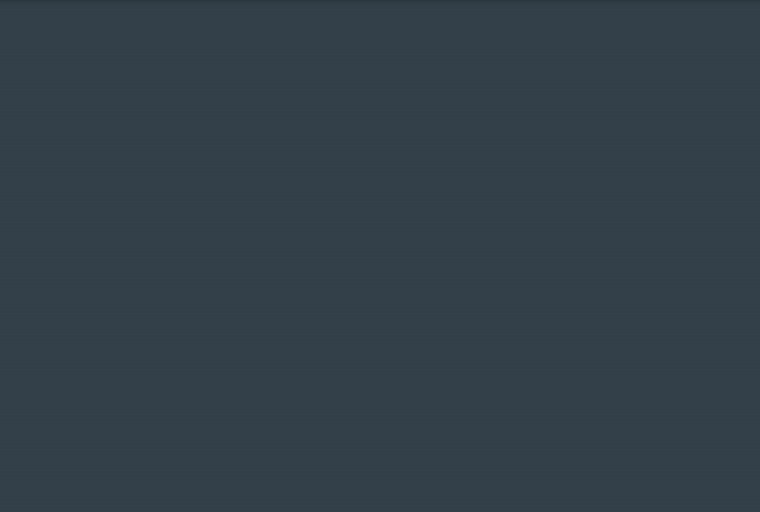 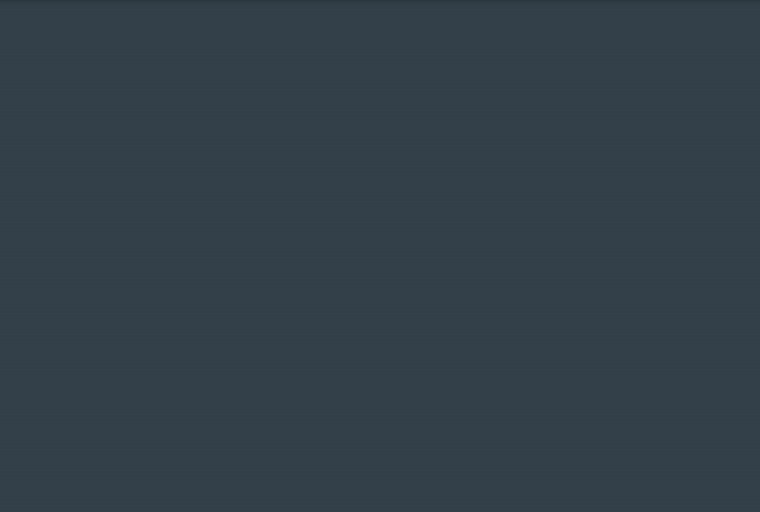 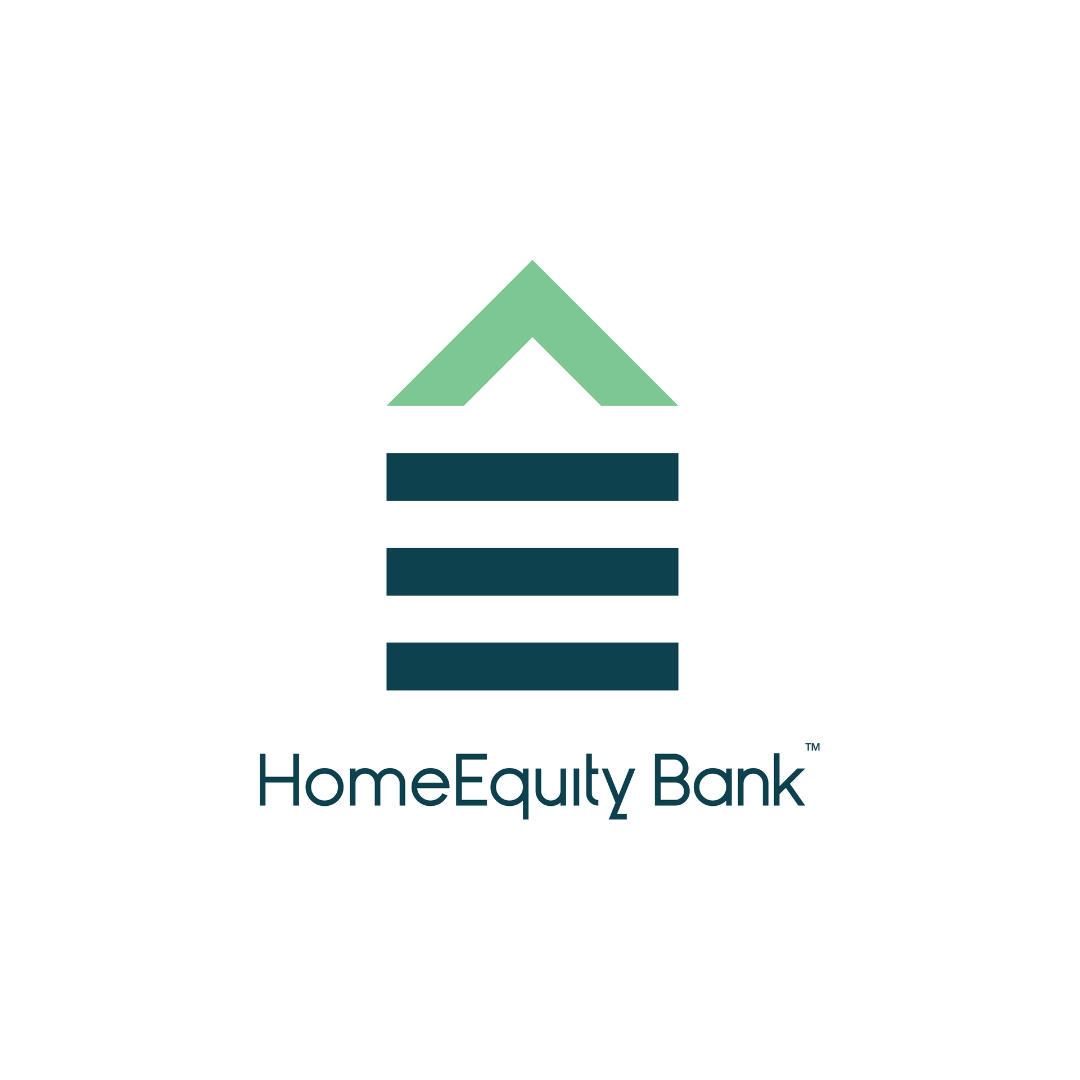 Advanced Learning Modules
One Module, 4 Sections
AI in Finance: Striking the Right Mix 
Building Tax Legislation Awareness 
Balancing Priorities for Client-Centric Success
Outliving the Money

One Quiz
Earn 8 CE upon successful completion of the quiz
Advanced Learning Modules
How to access modules
Login at Advocis.ca with your Advocis ID and password
From your Advocis Dashboard, select Update 2024 (listed on the righthand panel)
No additional charge
Study at your own pace until March 31, 2025
Your Advanced Learning Dashboard
Reading lists organized by the 4 study units
Link to the corresponding quizzes
Copy of all slides from today’s seminar
Recommended answers to today’s case studies 
Link to a feedback survey on this seminar & the advanced learning modules
Additional resources supporting Update 2024
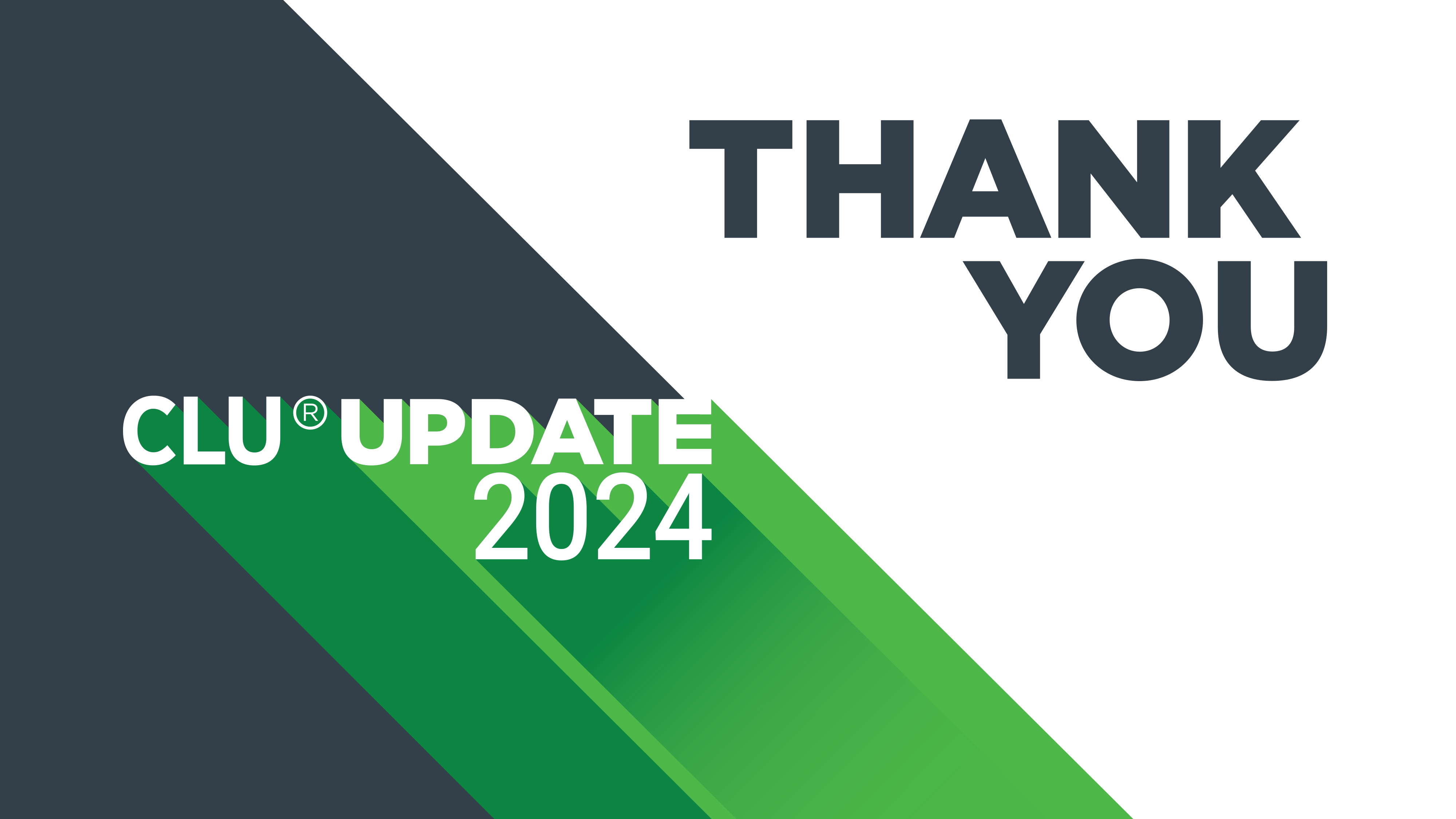 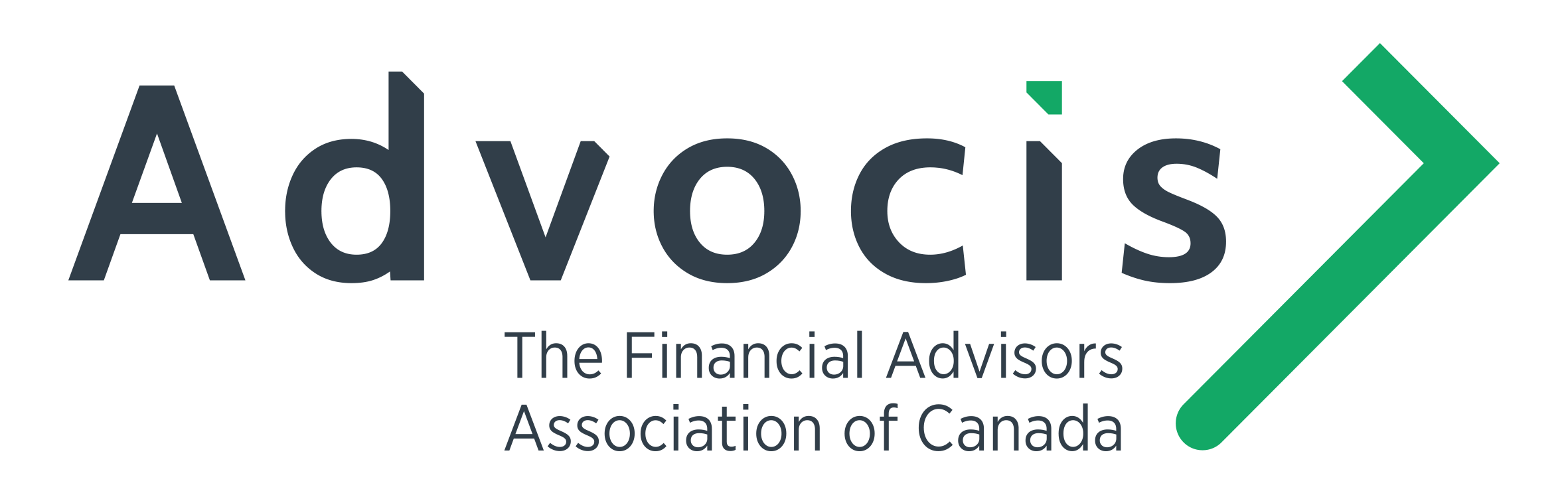